CHÀO MỪNG QUÝ THẦY CÔ VÀ CÁC EM
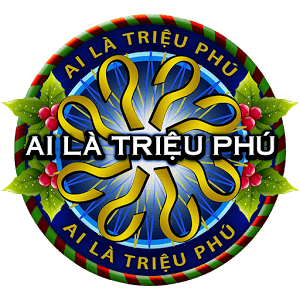 BẮT ĐẦU
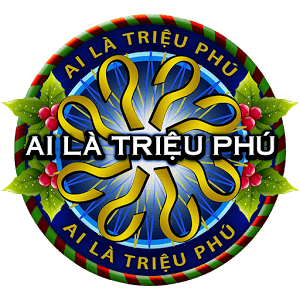 TIẾP THEO
50:50
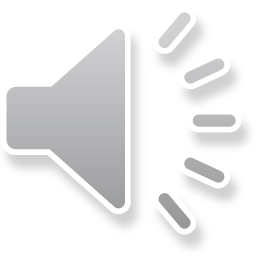 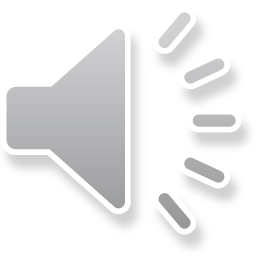 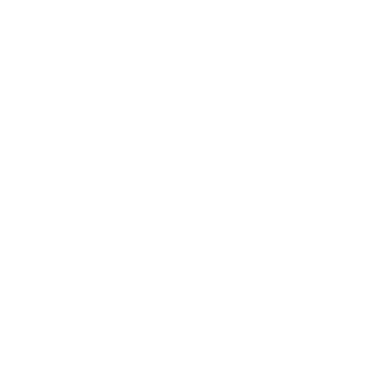 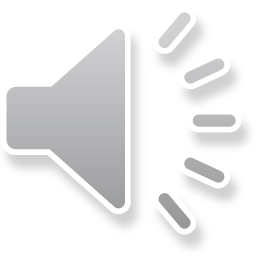 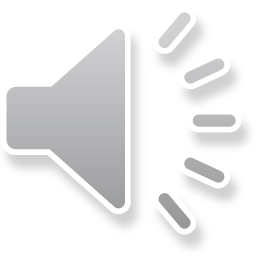 Câu hỏi : Dãy bit là gì?
A. Là những dãy kí hiệu 0 và 1
B. Là âm thanh phát ra từ máy tính
C. Là một dãy chỉ gồm dãy số 2
D. Là những chữ số từ 0 đến 9
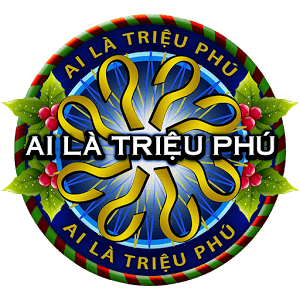 TIẾP THEO
50:50
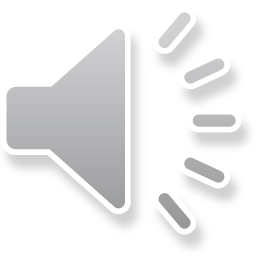 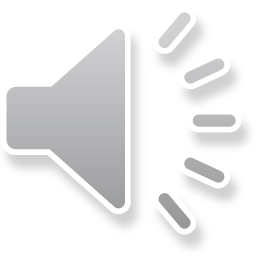 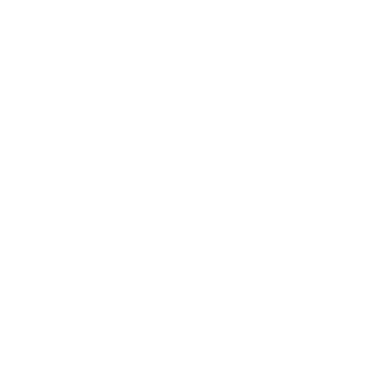 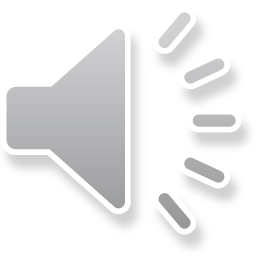 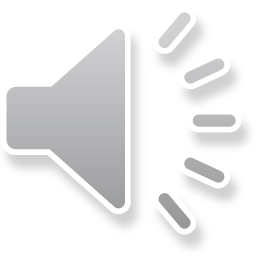 Câu hỏi : Một GB xấp xỉ bao nhiêu Byte?
A. Một triệu byte
B. Một tỷ byte
C. Một nghìn byte
D. Một trăm byte
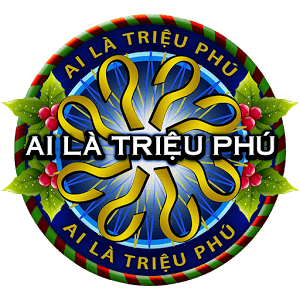 TIẾP THEO
50:50
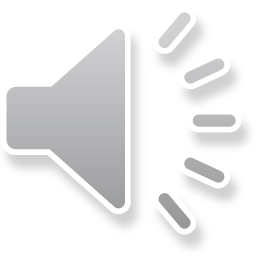 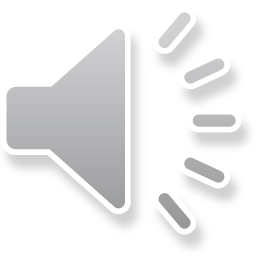 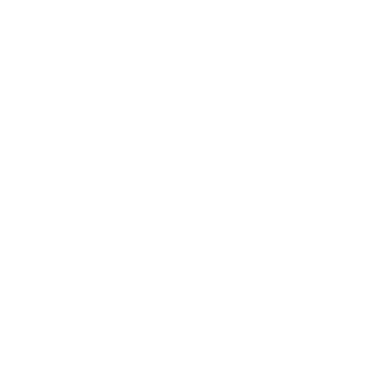 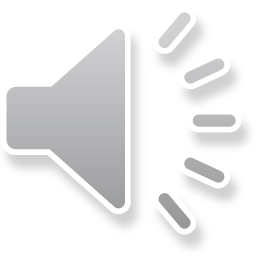 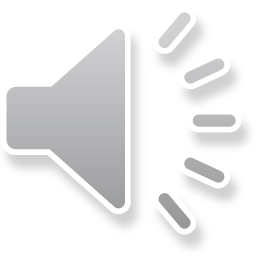 Câu hỏi : Bit là đơn vị đo ………trong lưu dữ thông tin.?
A. Lớn nhất
B. Trung bình
D. Thường gặp
C. Nhỏ nhất
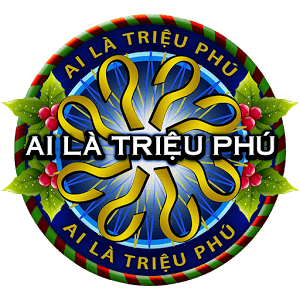 BÀI MỚI
50:50
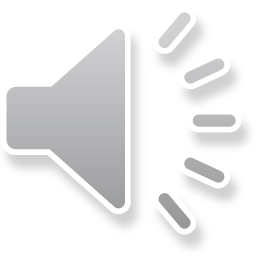 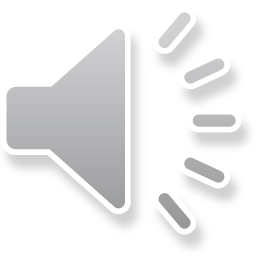 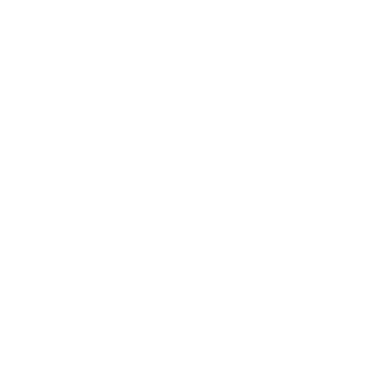 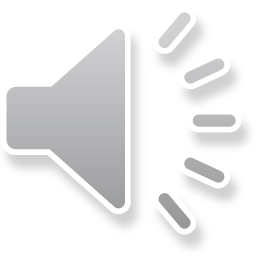 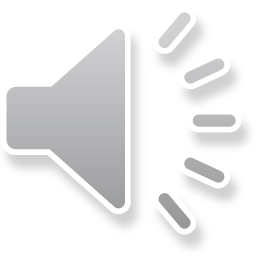 Câu hỏi : Máy tính sử dụng dãy bit để làm gì?
B. Biểu diễn văn bản
A. Biểu diễn các số
C. Biểu diễn hình ảnh, âm thanh.
D. Biểu diễn số, văn bản, hình ảnh, âm thanh
Mạng lưới đường bộ nối làng và phố
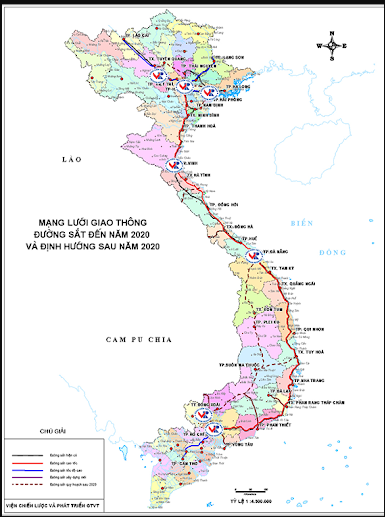 Mạng lưới giao thông đường sắt
Mạng lưới đường thủy nội bộ khu vực miền nam
Mạng lưới đường hàng không
Mạng lưới cấp nước
Mạng lưới điện
Ngày nay, với sự phát triển của công nghệ và nhu cầu ngày càng lớn về thông tin thì việc chia sẻ nguồn tài nguyên máy tính là điều hiển nhiên. Vậy hình thức nào giúp con người thực hiện tất cả những công việc trên ?
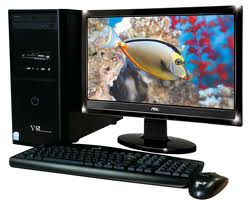 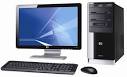 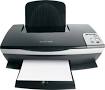 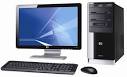 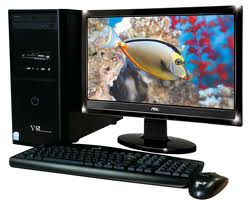 CHỦ ĐỀ 2. MẠNG MÁY TÍNH VÀ INTERNETTIẾT 6: BÀI 4 MẠNG MÁY TÍNH
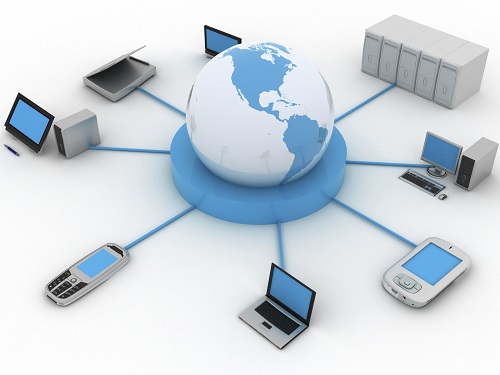 1. Mạng máy tính là gì?
Hai hay nhiều máy tính và các thiết bị được kết nối để truyền thông tin cho nhau tạo thành một mạng máy tính.
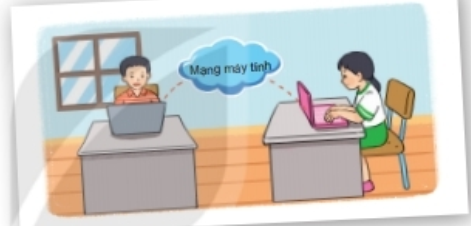 Thảo luận nhóm
=> Mạng máy tính chia sẻ dữ liệu và cho phép người sử dụng dùng chung thiết bị.
=> Người sử dụng có thể liên lạc với nhau để trao đổi thông tin, chia sẻ dữ liệu và dùng chung các thiết bị trên mạng
1. Mạng máy tính là gì?
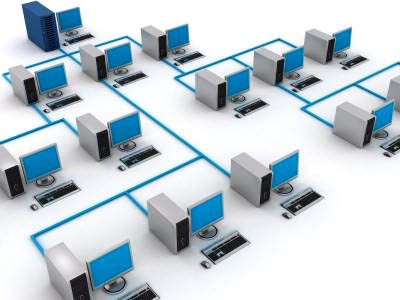 - Mạng máy tính là hai hay nhiều máy tính và các thiết bị được kết nối để truyền thông tin cho nhau.

- Lợi ích của mạng máy tính: Người sử dụng có thể liên lạc với nhau để trao đổi thông tin, chia sẻ dữ liệu và dùng chung các thiết bị trên mạng.
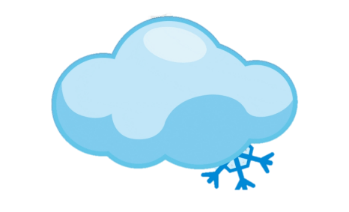 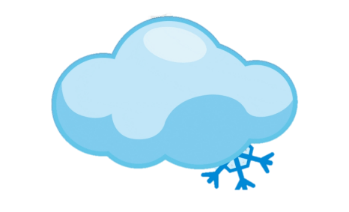 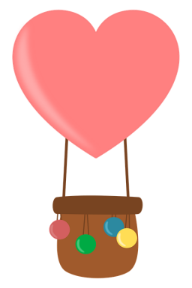 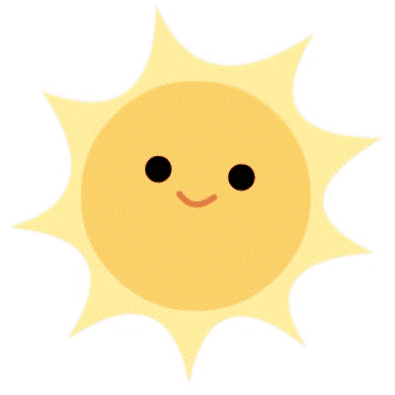 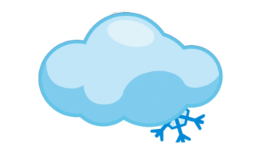 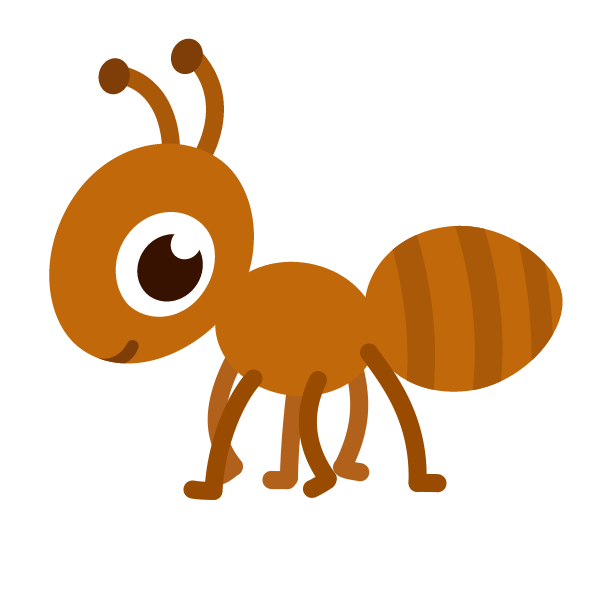 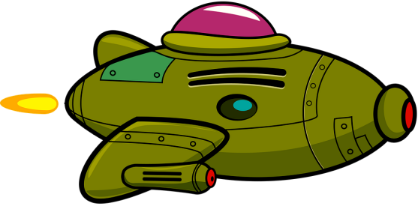 Chú kiến chăm chỉ
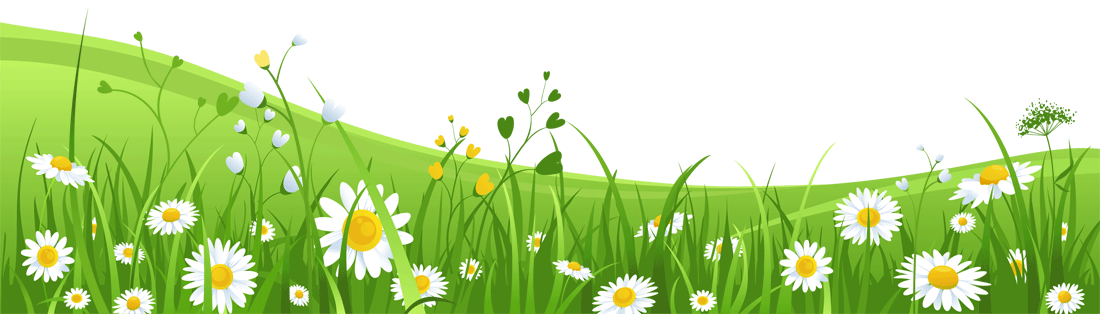 play
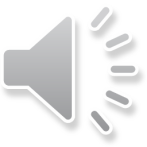 Giới thiệu
Giúp chú kiến tha mồi về tổ bằng cách trả lời các câu hỏi: Đúng hoặc sai.
Nếu trả lời đúng thì chú kiến đươc đi tiếp, nếu trả lời sai thì cuộc chơi ngừng lại.
Lợi ích của mạng máy tính là Trao đổi thông tin và chia sẻ dữ liệu.
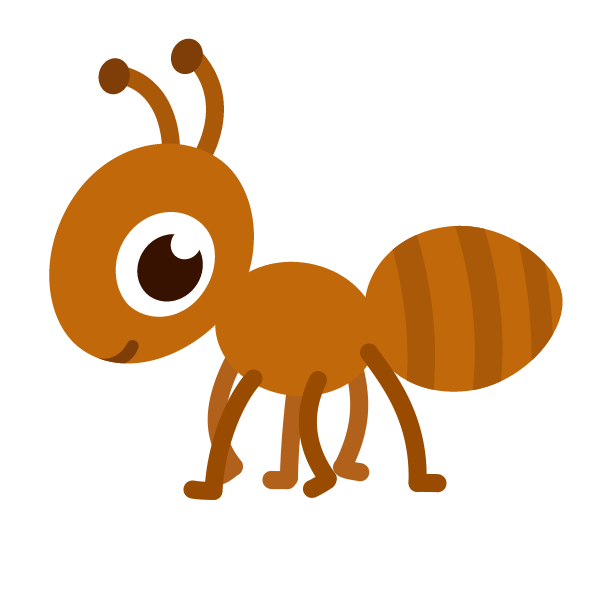 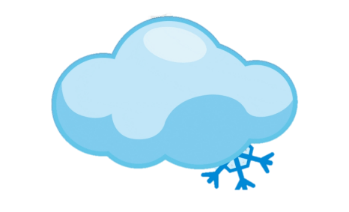 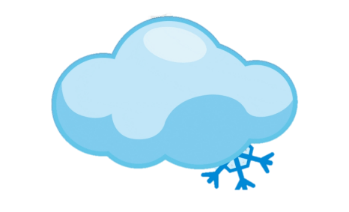 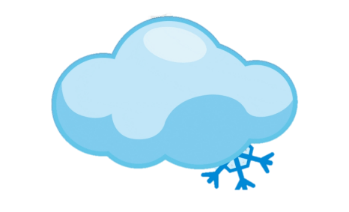 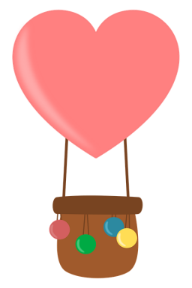 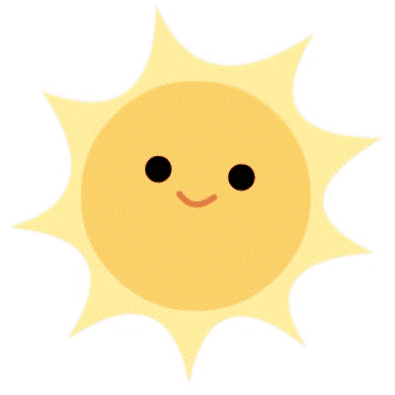 Game over
Game over
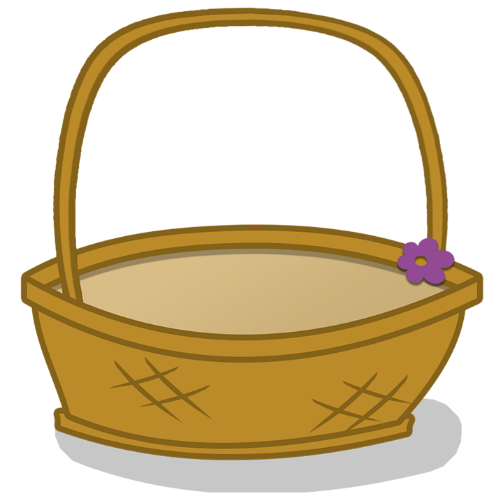 play
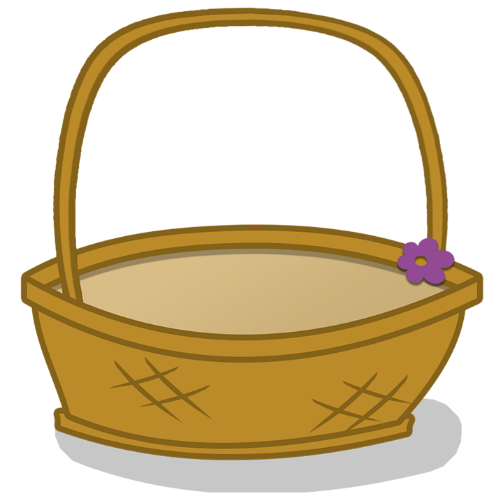 Sai
Đúng
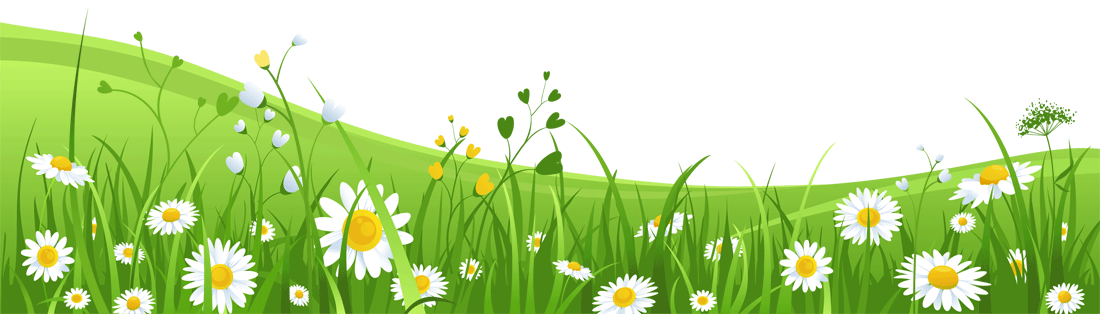 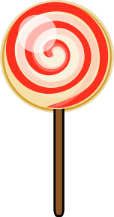 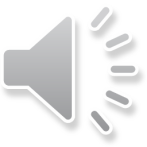 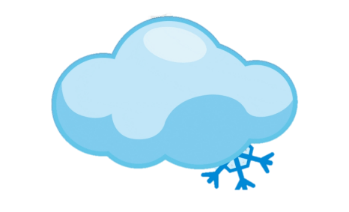 Người sử dụng không thể chia sẻ dữ liệu trên máy tính của mình cho người khác trong cùng một mạng máy tính
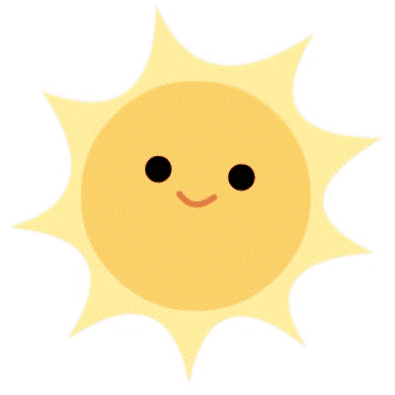 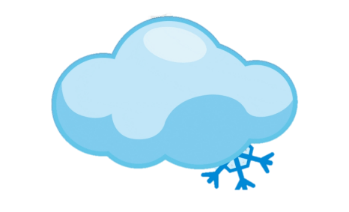 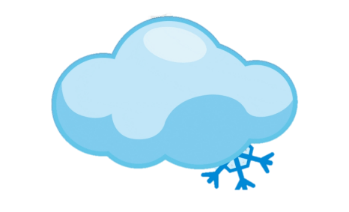 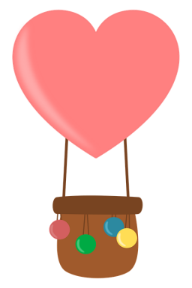 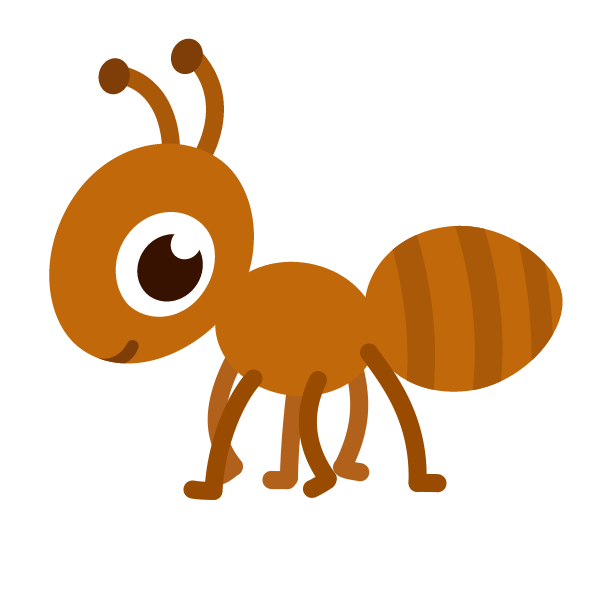 Game over
Game over
Game over
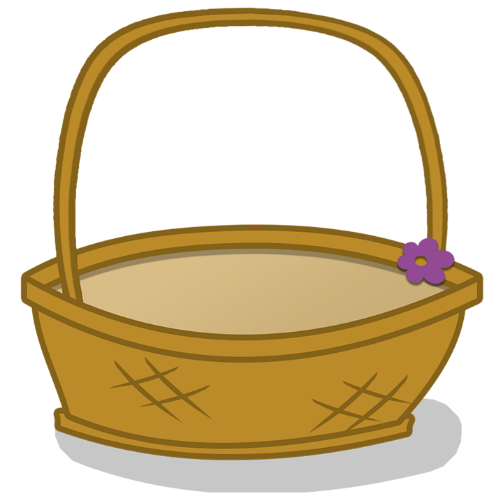 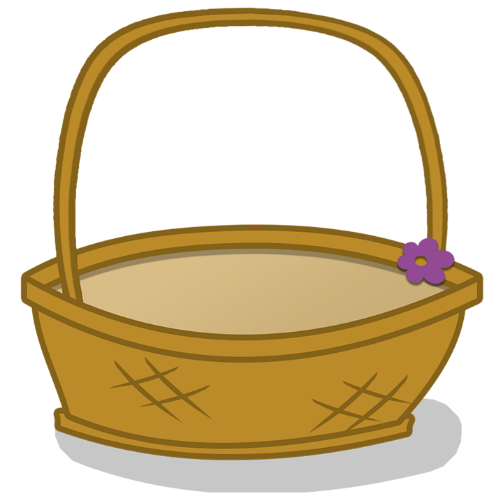 play
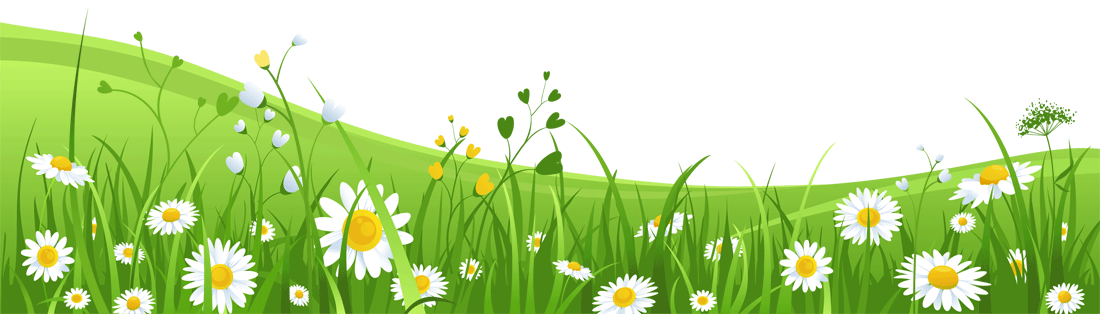 Đúng
Sai
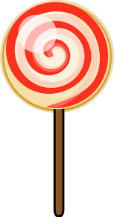 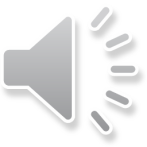 Một mạng máy tính gồm hai hoặc nhiều máy tính được kết nối với nhau
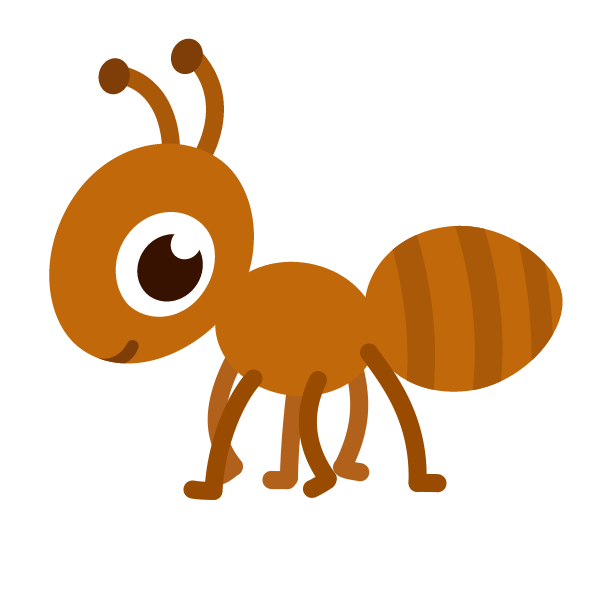 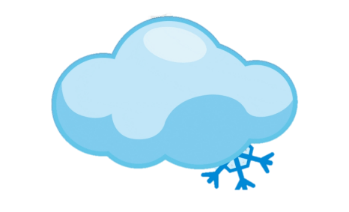 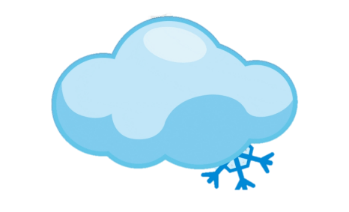 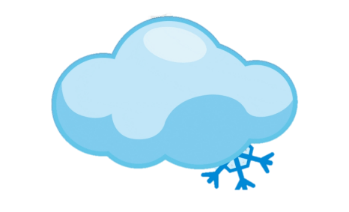 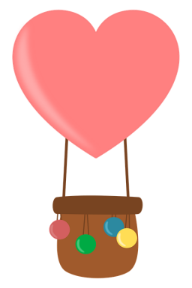 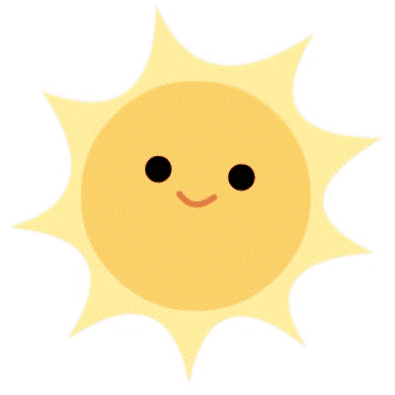 Game over
Game over
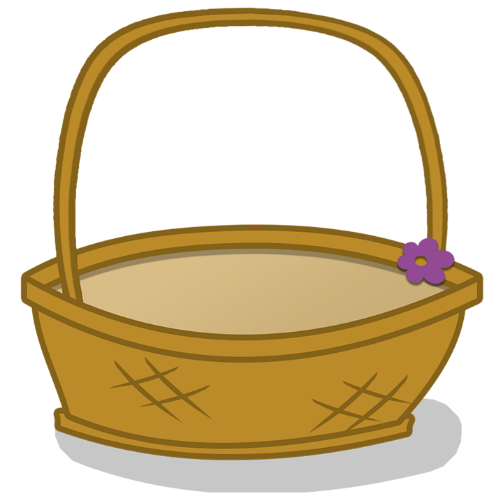 play
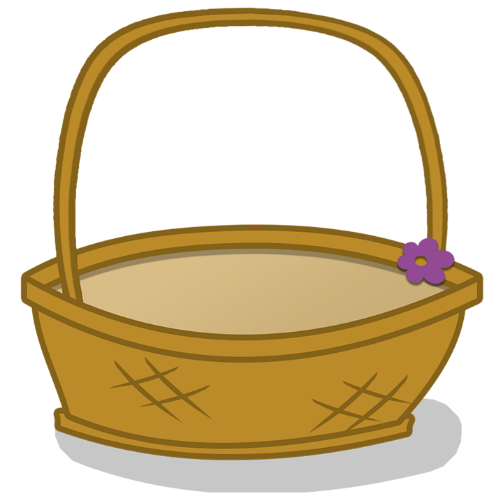 Sai
Đúng
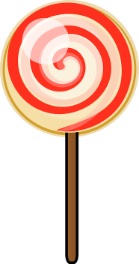 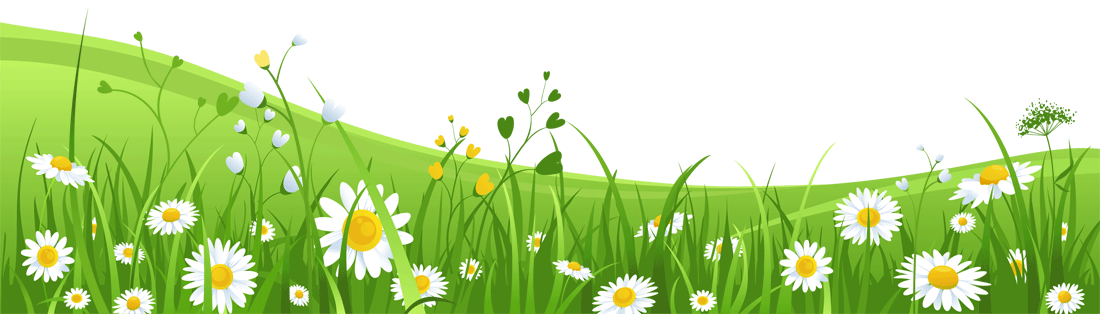 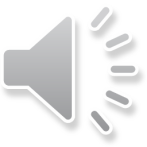 Đặc điểm chung của các mạng lưới là Kết nối và chia sẻ
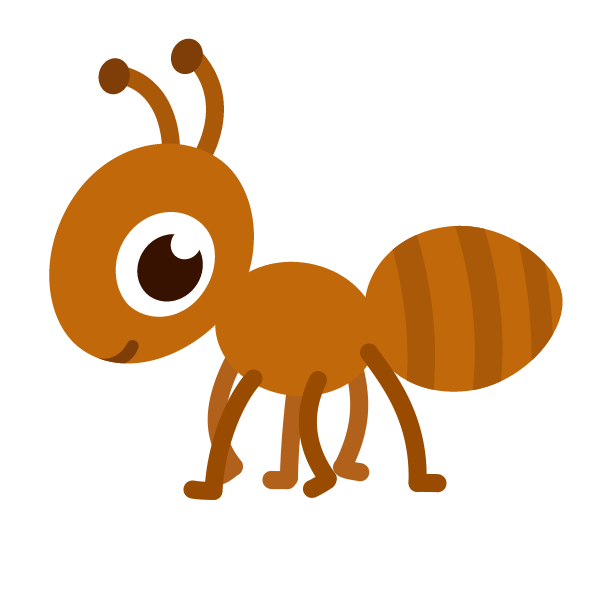 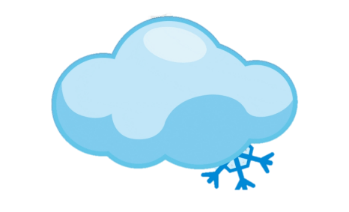 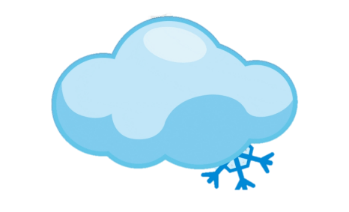 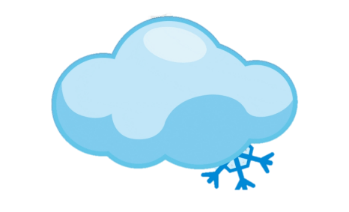 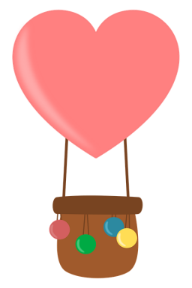 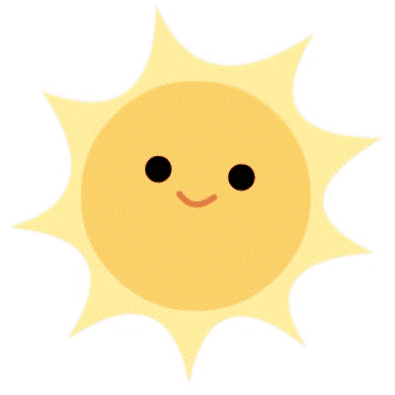 Game over
Game over
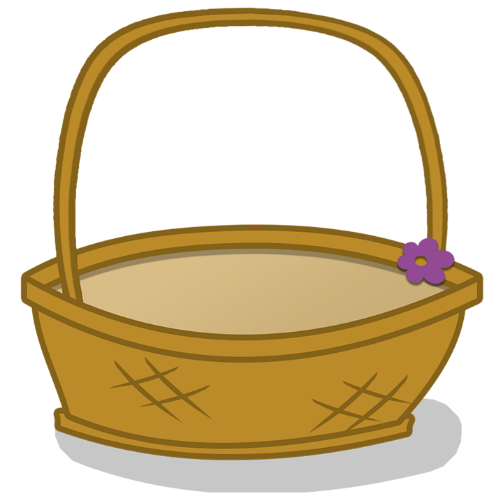 play
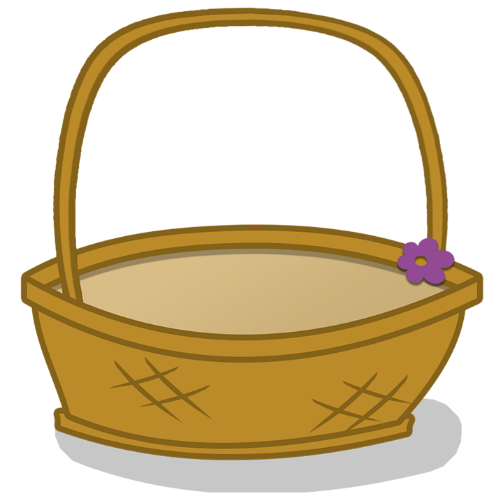 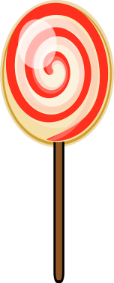 Sai
Đúng
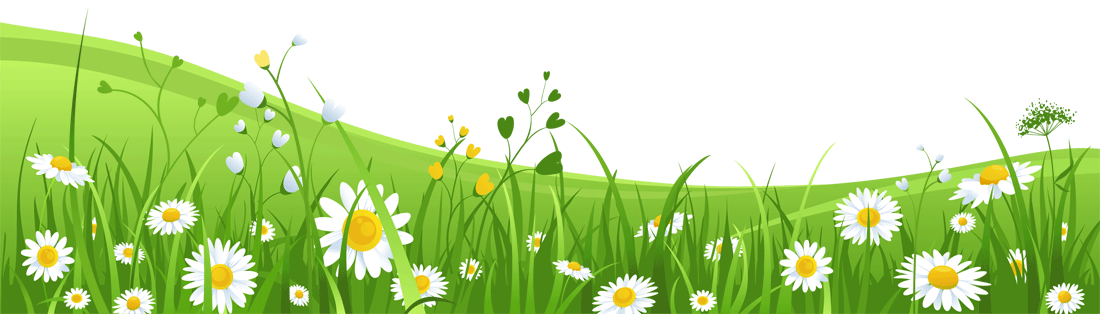 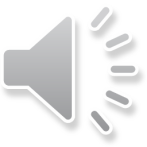 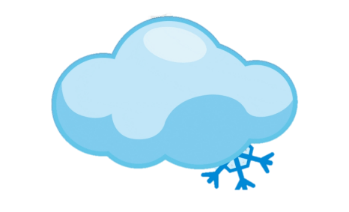 Máy tính kết nối với nhau để Thuận tiện trong việc sữa chữa.
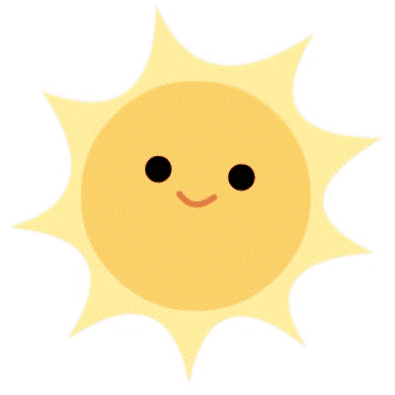 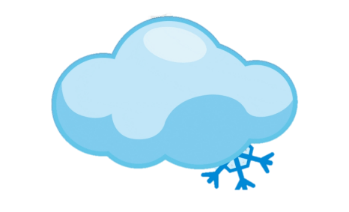 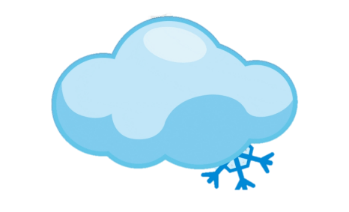 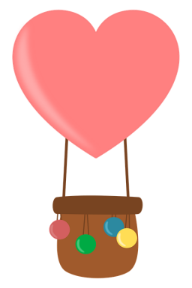 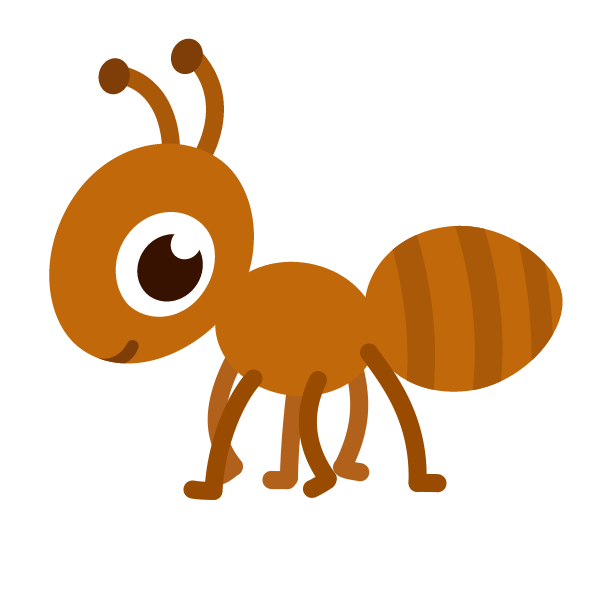 Game over
Game over
Game over
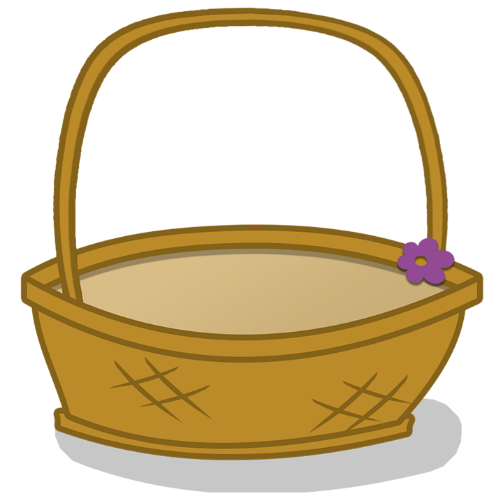 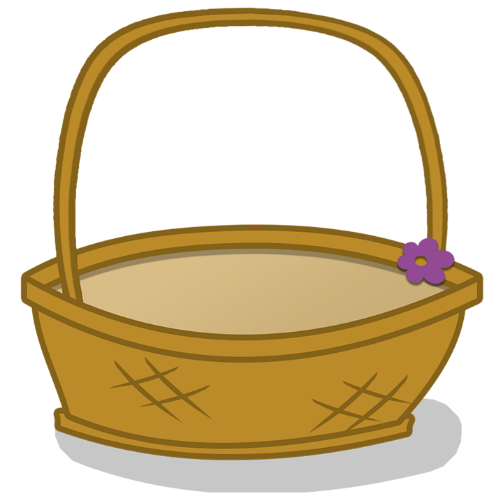 play
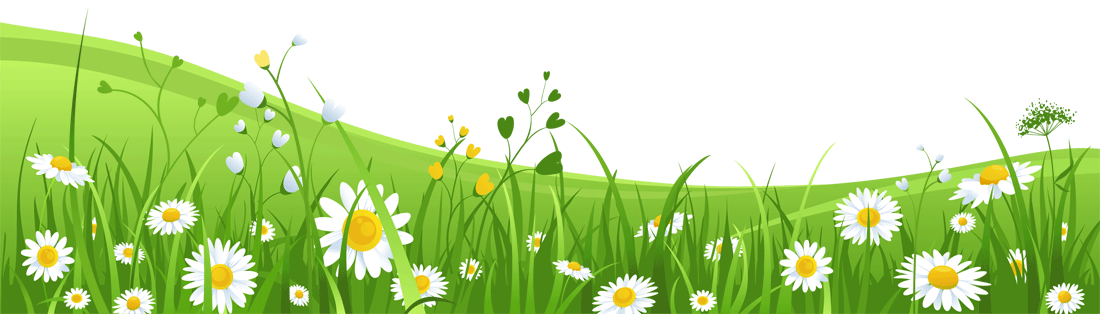 Đúng
Sai
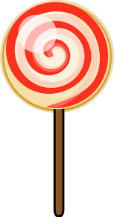 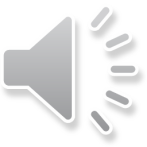 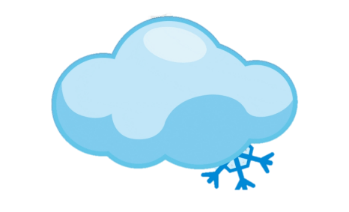 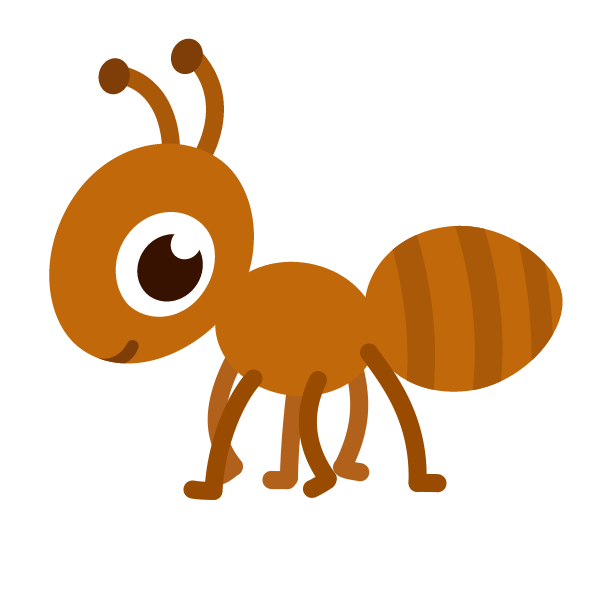 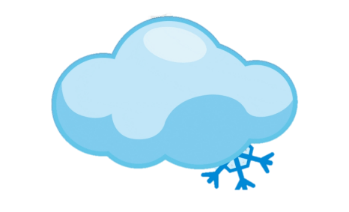 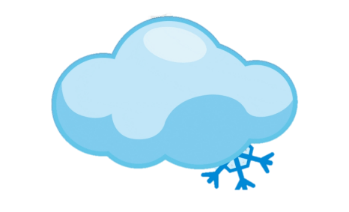 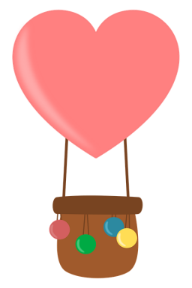 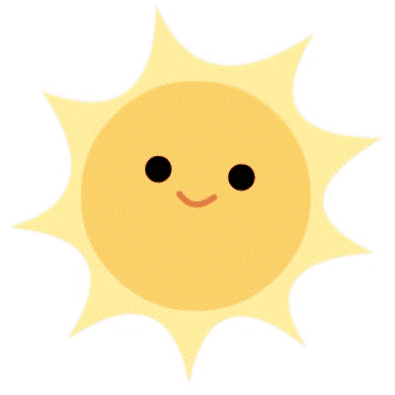 Mạng máy tính lớn nhất kết nối tất cả các máy tính trên thế giới tên là internet
Game over
Game over
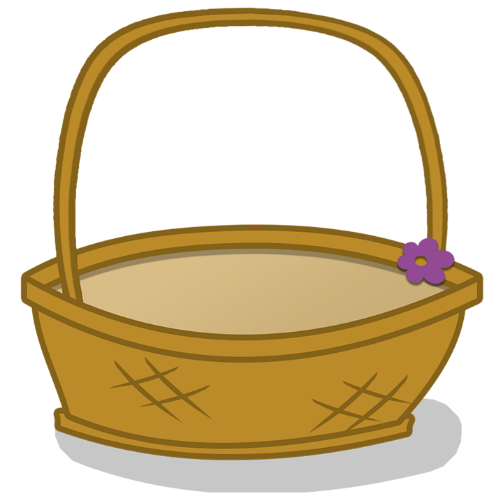 play
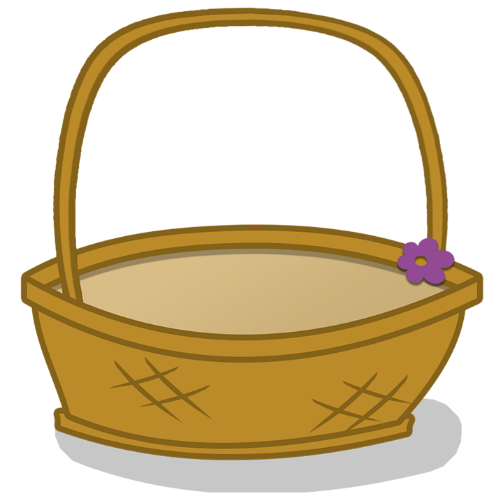 Sai
Đúng
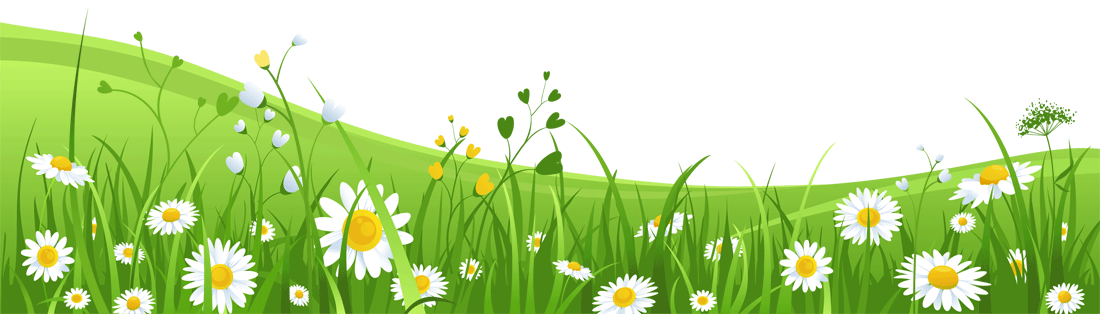 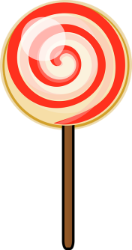 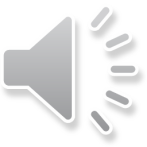 GHI NHỚ
- Mạng máy tính là hai hay nhiều máy tính và các thiết bị được kết nối để truyền thông tin cho nhau.
- Lợi ích của mạng máy tính: Người sử dụng có thể liên lạc với nhau để trao đổi thông tin, chia sẻ dữ liệu và dùng chung các thiết bị trên mạng.
HƯỚNG DẪN VỀ NHÀ
- Ôn lại khái niệm mạng máy tính, lợi ích của mạng máy tính.
- Chuẩn bị phần 2 các thành phần của mạng máy tính